Normas nacionales para la educación preescolar
1.- Fomentar hábitos básicos para la vida cotidiana, actitudes necesarias para una vida sana, segura y feliz
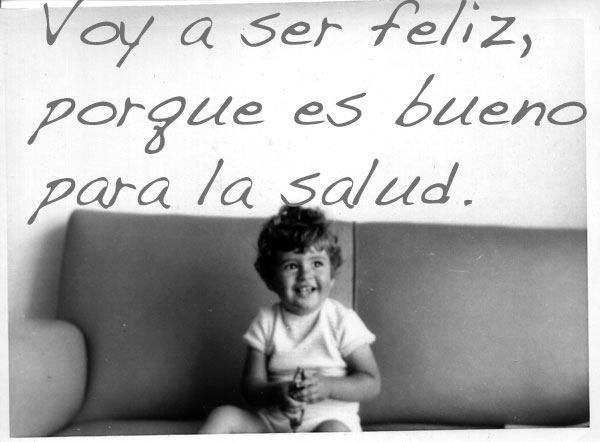 Mente y cuerpo íntegros
2.- fomentar el afecto y confianza, cultivar actitudes de autonomía, cooperación y moralidad
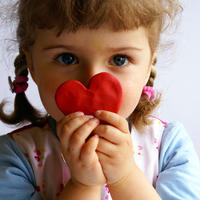 Convivan y respeten a los demás.
3.-  fomentar el interés y preocupación por la naturaleza y el entorno
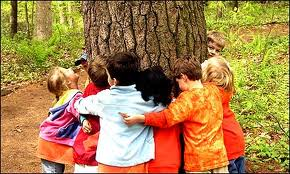 Respeten la naturaleza y su contexto.
4.- fomentar, el interés y la preocupación por el  sentido del lenguaje, hablar y escuchar.
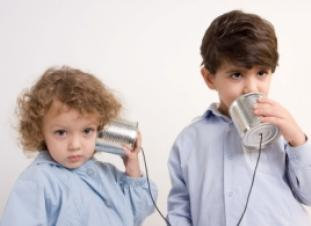 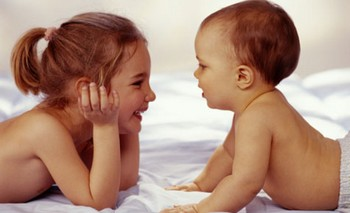 Entender el lenguaje comunicarse para poder comunicar, escuchar para poder comprender.
5.- fomentar una riqueza de emociones a través de experiencias.
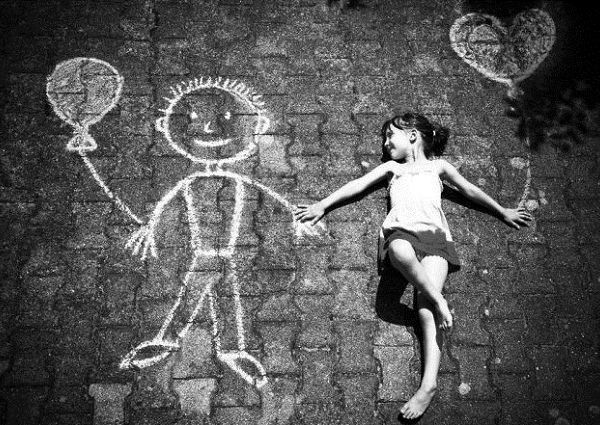 Expresar lo que sentimos   utilizando la creatividad
Fomentar la creatividad.
Cuadro comparativo Yochien y Hoikuen
Hoikuen
Yochien
*Es una institución que depende del ministerio de salud y bienestar social
Guardería
Padres trabajadores
6 meses a 6 años abierto desde las siete a.m. Hasta las 7 p.m.
Esta depende del ministerio de educación.
jardín de niños 
Escuelas de medio tiempo.
 de 3 a 6 años de edad